19.10.2022
Centrum usług biznesowych w byłych zakładach przetwórstwa mięsnego  położona na terenie stargardzkiego parku przemysłowego
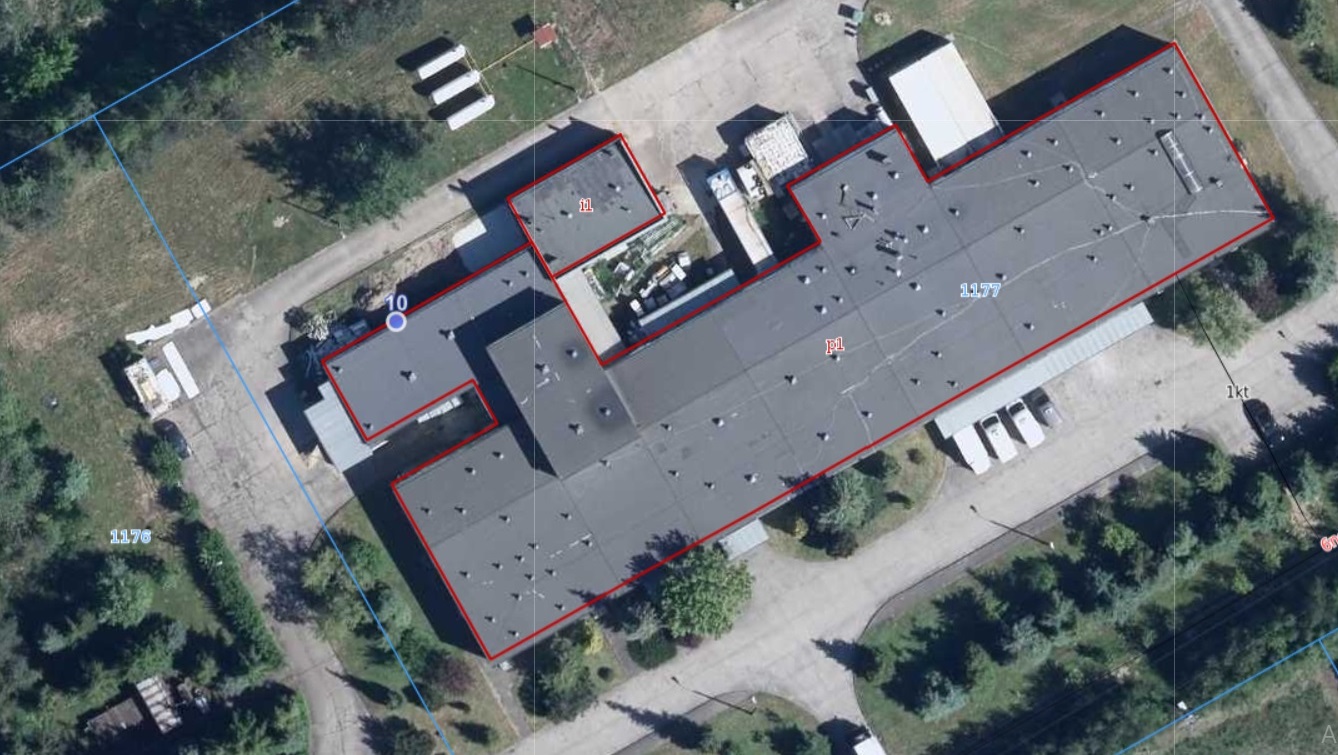 PowierzchniA hali wynosi: 2 403,74 m2.powierzchnia TERENU wynosi:2,3974 ha
stan obecny
Nazwa 
Hala produkcyjno-magazynowa 
Adres 
Stargardzki Park Przemysłowy
Media:
Woda, kanalizacja, energia elektryczna

Specyfika obiektu: 
Obiekt wybudowany w 2005 roku,  podzielony jest na przestrzeń biurową, socjalną oraz produkcyjno- magazynową.
Wydzielonych jest wiele pomieszczeń o różnej powierzchni ( pomieszczenia produkcyjne: 162m2, 137 m2, 95m2, 38m2, 58m2, 95m2, 170m2, 102m2, 28m2, 49m2,  58m2) 
Obiekt posiada wiele wejść. Wysokość obiektu 6 metrów.
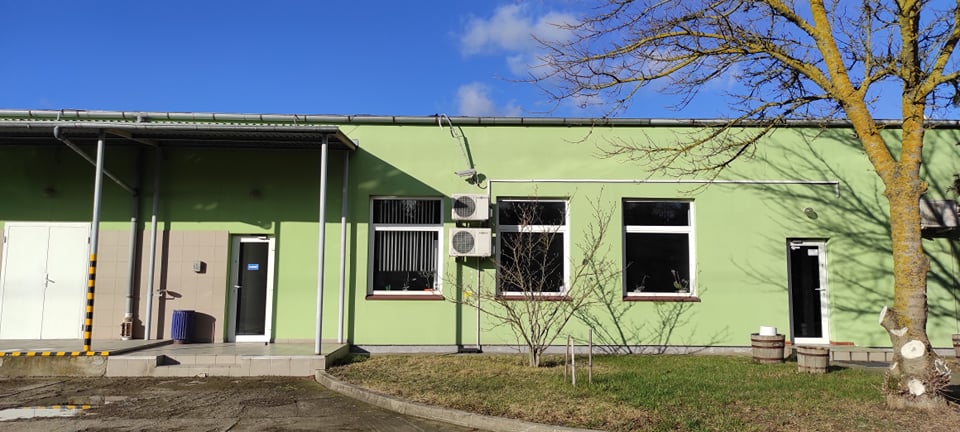 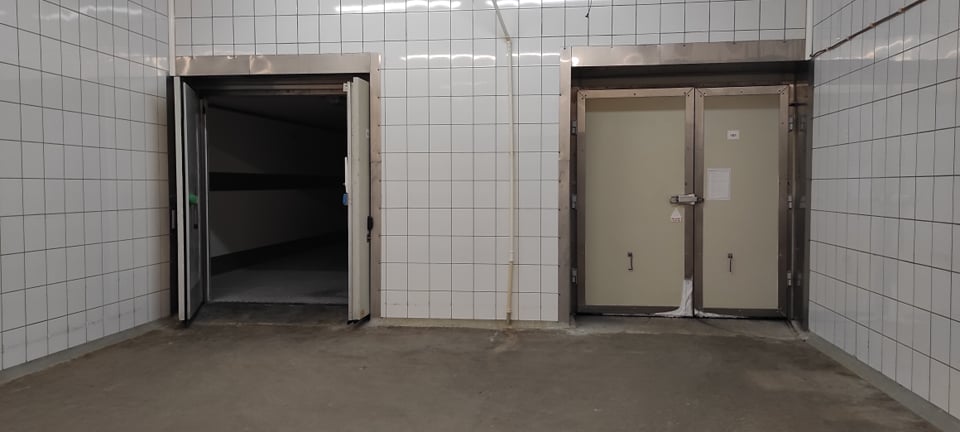 Wnętrza poszczególnych pomieszczeń
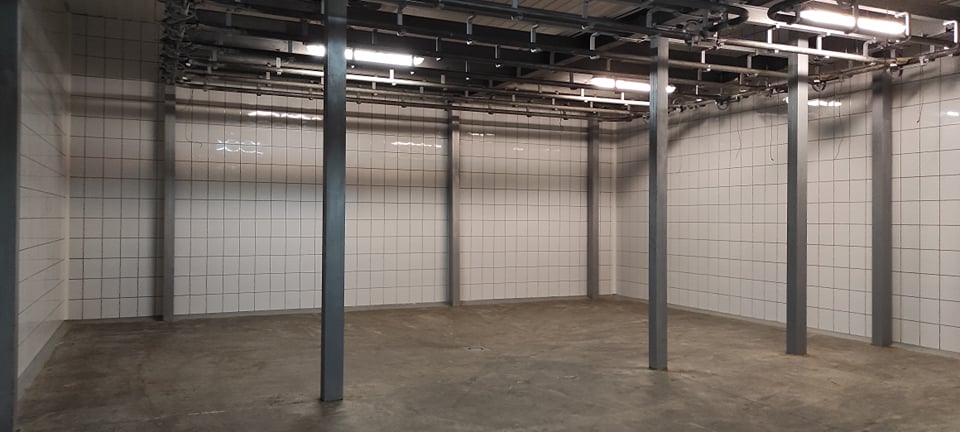 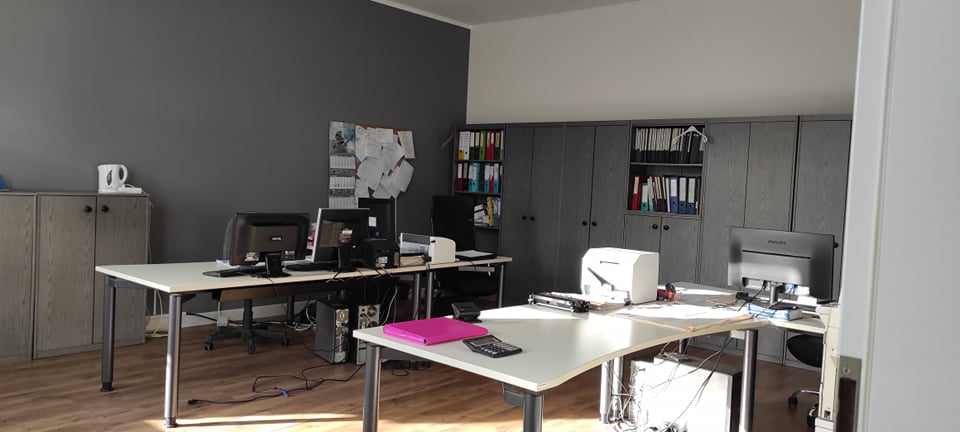 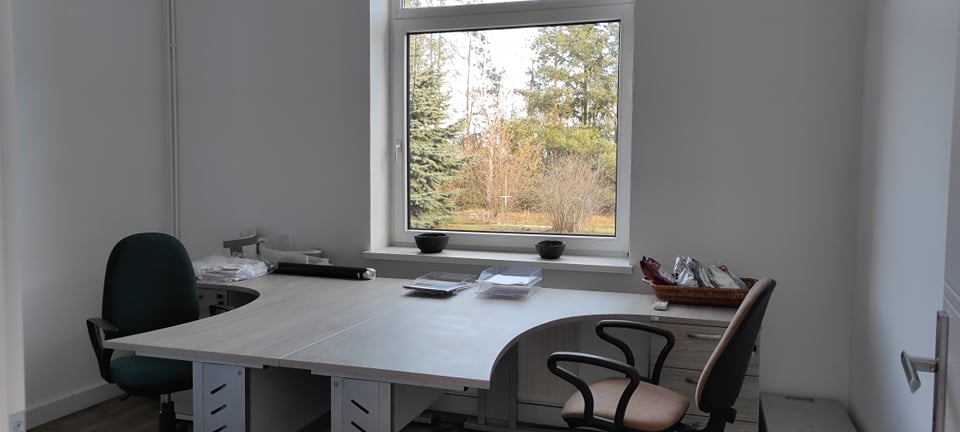 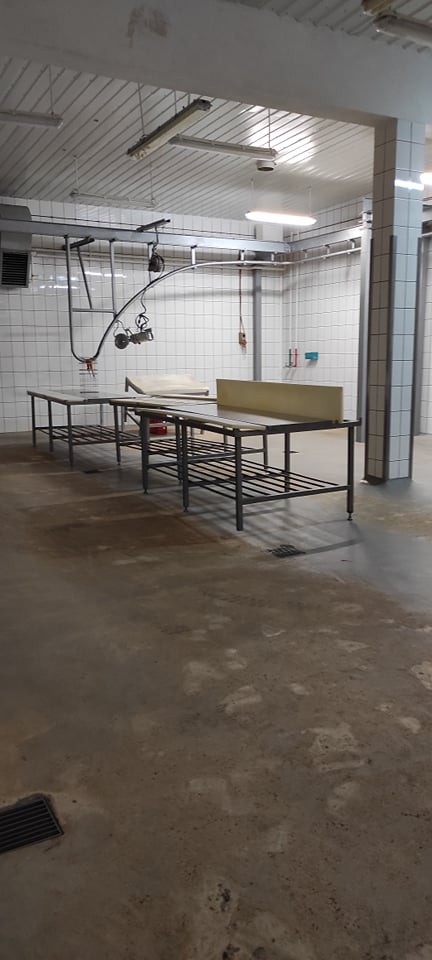 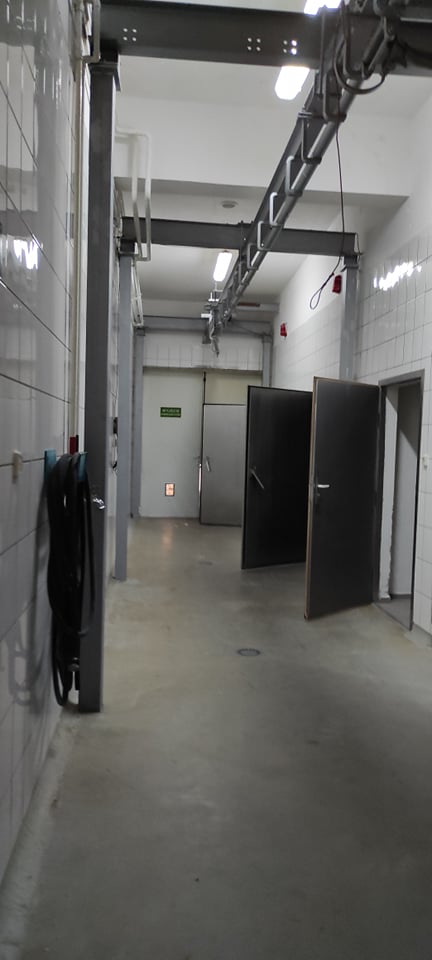 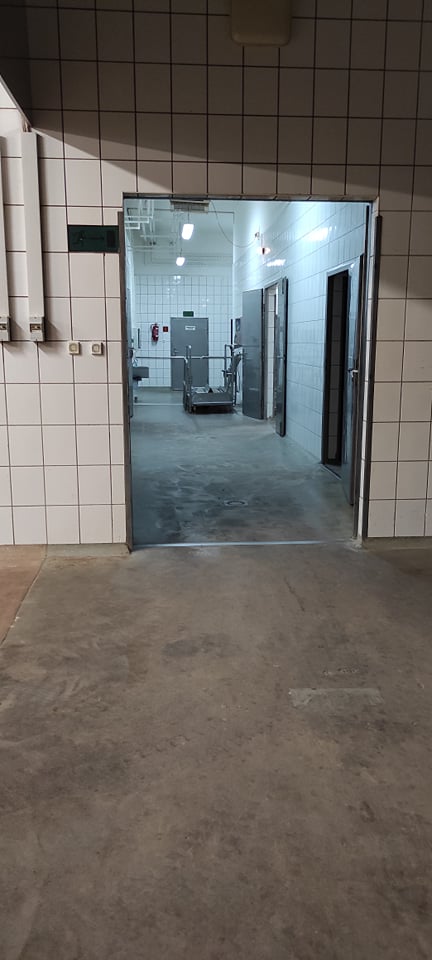 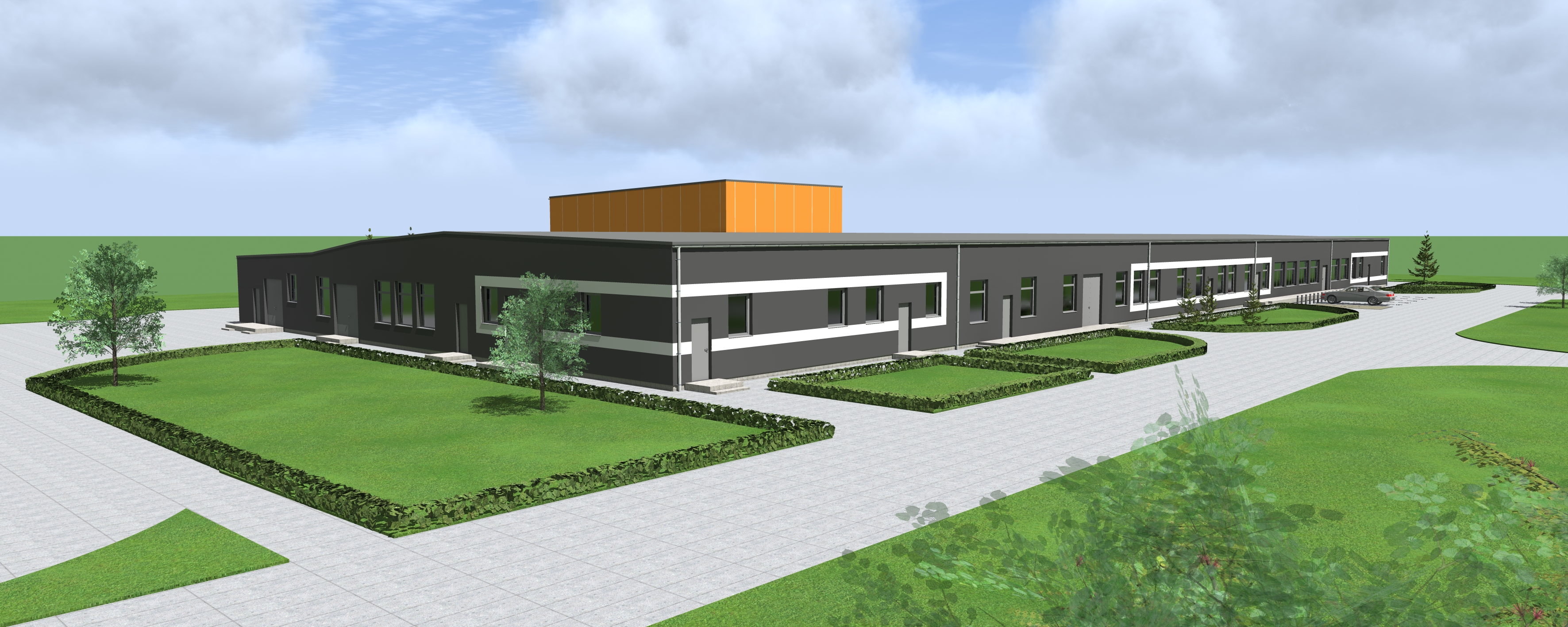 HALA EFEKT PO ADAPTACJI
PODZIAŁ HALI NA ODDZIELNE PRZESTRZENIE
1: 108,42m2
2: 189,14 m2
5: 239,74 m2
3: 182,89 m2
7: 236,67 m2
8: 900 m2
4:187,64 m2
6: 279,55 m2
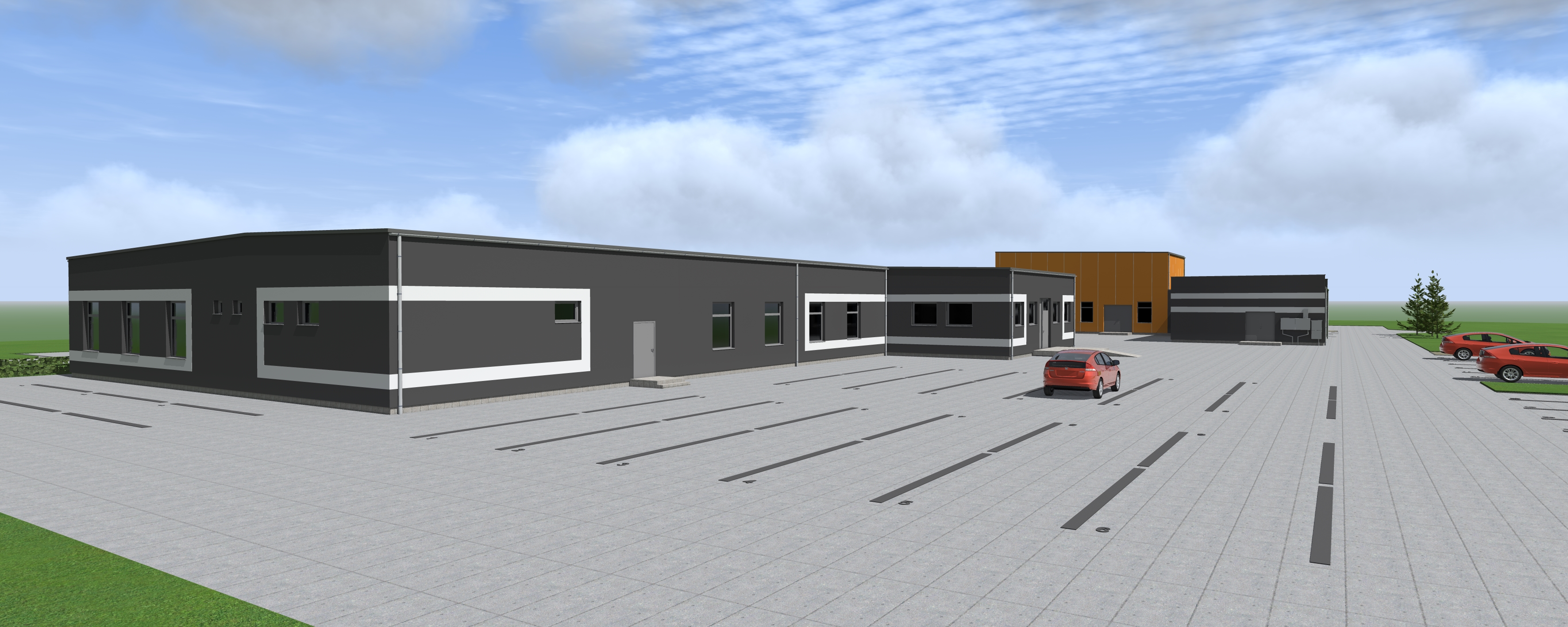 Koncepcja zakłada podział hali na 8 oddzielnych przestrzeni produkcyjno- usługowych wraz z zapleczem sanitarno- biurowym

Hala o powierzchni 108,42 m2
Hala o powierzchni 189,14 m2 
Hala o powierzchni 182,89 m2
Hala o powierzchni 187,64 m2
Hala o powierzchni 239,74 m2
Hala o powierzchni 279,55 m2
Hala o powierzchni 236,67 m2
Hala o powierzchni  900 m2
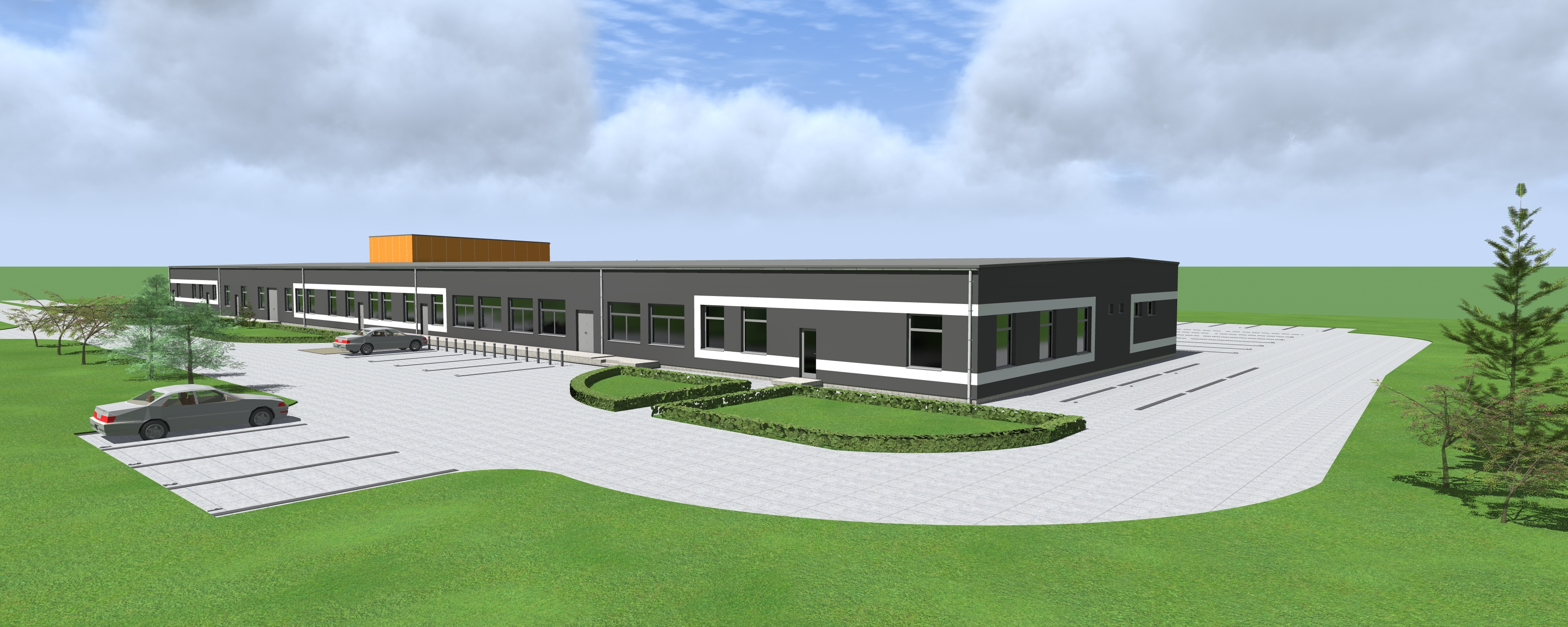 Budowa i wyposażenie inkubatora przedsiębiorczości
Program inkubacji nowych firm
Preferencyjne finansowanie / inwestycje VC
Dziękuję za uwagę

Dyrektor Biura Funduszy Europejskich i Rozwoju Gospodarczego -  Arkadiusz Kocikowski

Członek Zarządu Stargardzkiej Agencji Rozwoju Lokalnego -  Wojciech Stasiak
Stargardzka Agencja Rozwoju Lokalnego Sp. z o.o.